Лекция 1 
Методология 
«Теории государства и права»,
проблемы теории государства
Максимова Ольга Дмитриевна, д.ю.н., доцент
Проблемы теории государства
Максимова Ольга Дмитриевна, 
д.ю.н., доцент
Формационный подход к типологии государств
Авторы
Маркс К., Энгельс Ф. – основоположники теории научного социализма
Труды
Основные понятия: общественно-экономическая формация, классы, классовая борьба, базис и надстройка, товарно-денежные отношения, прибавочный продукт, экономическое принуждение, материалистическая картина мира, диалектический материализм, наемный труд и капитал
Энгельс Ф. «Происхождение семьи, частной собственности и государства»
Труды
Маркс К. «К критике политической экономии», 
Маркс К. «Капитал»
Три источника марксизма
Английская
политэкономия
Французский утопический социализм
Немецкая классическая философия
Классовое определение государства
государство представляет собой машину для управления делами классового общества в интересах экономически господствующего класса.
Цивилизационный подход
Авторы
В основе цивилизационного подхода лежат духовные признаки - культурные, религиозные, национальные, психологические и пр.
Один из ярких представителей цивилизационного подхода является английский историк А. Тойнби (XX в.).
В частности, по мнению А. Тойнби, цивилизация есть замкнутое и локальное состояние общества, отличающееся единством религиозных, этнических, географических и других признаков. В зависимости от них выделяют следующие цивилизации: египетскую, китайскую, западную, православную, арабскую, мексиканскую, иранскую и т.п.
Каждая цивилизация придает устойчивую общность всем существующим государствам в ее рамках.
Тойнби Арнольд, Данилевский Н.Я., Гумилев Л.Н., Хантингтон Сэмуэль, Шпенглер Освальд
Труды
Постижение истории, 
Столкновение цивилизаций
Труды
Закат Европы, Россия и Европа
Происхождение государства на примере Месопотамии с использованием цивилизационного подхода
Переход от кочевого к оседлому образу жизни
Город-государство
Храм
Религия
Письменность
Организация власти
Военное искусство
Шумер, Аккад, Древний Вавилон, Ассирия
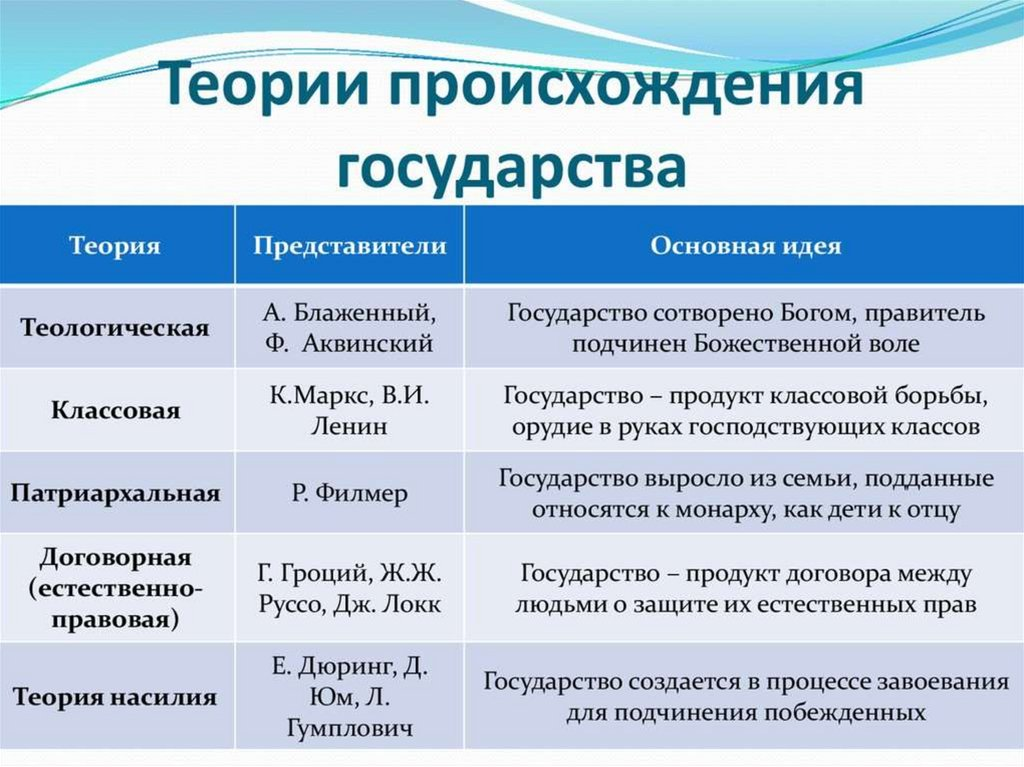 8
ПЛАН
Вопросы курса по рабочей программе
Теоретическое знание
Памятники права как источники изучения государства и права. 
Формально-юридический метод.
Проблемы государствообразования.
Проблемы методологии современной юридической науки
9